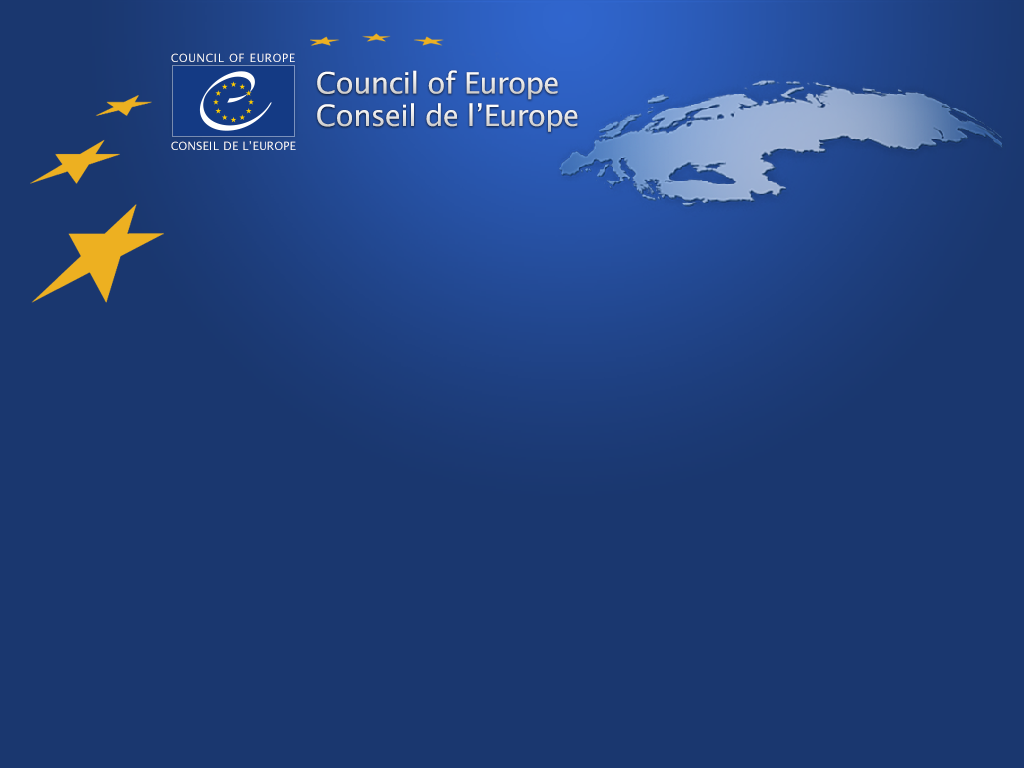 Joint Meeting of the Bern Convention Network of Special Focal Points on Eradication of Illegal Killing, Trapping and Trade in Wild Birds (Bern SFPs Network) and the CMS Intergovernmental Task Force on Illegal Killing, Taking and Trade of Migratory Birds in the Mediterranean (MIKT)
22-23 June 2017, Malta
‘ANALYSIS OF THE QUESTIONNAIRE ON THE INVOLVEMENT OF NGOS AND CIVIL SOCIETY IN ASSISTING NATIONAL AUTHORITIES WITH THE BETTER IMPLEMENTATION OF THE TUNIS ACTION PLAN 2013 – 2020’
Nicholas Crampton
NGO involvement in assisting authorities to implement TAP.
First, a glance back … How did we get here?1. Previous concern that the Bern Convention was not being sufficiently successful in reducing IKTT of wild birds goes back for some decades. 2. 2011 Larnaca Conference produced a good, but ‘one off’, political statement:                                        ‘Zero Tolerance’ of IKTT.  But this lacked ‘follow up’, especially the committed involvement of those authorities responsible for enforcement, including administrative and judicial bodies responsible for imposing sanctions.3. 2013 Tunis Conference aimed to produce a longer-term, practical method or plan, with specific steps and regular reviews, which involved implementation by administrators within Governments, and those imposing sanctions, but not relying on politicians!
NGO involvement in assisting authorities to implement TAP.
Secondly… what was the aim of this project?1. To build on the achievements already made.2. To support SFPs in the second half of the period of the TAP.3. To look to the future at building relationships that would reduce IKTT and influence civil society to achieve greater voluntary compliance with legislation implementing the Convention. 4. To identify what NGOs (i) have done, and (ii) could do to assist government administrations.
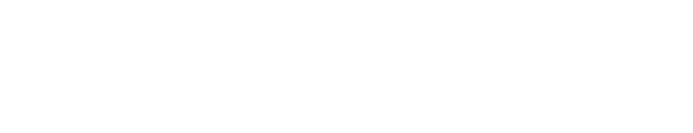 So….What did the questionnaire reveal?
Widespread awareness of the TAP by NGOs.
Substantial body of expertise within NGOs relevant to the implementation of the TAP.
Significant past co-operation by NGOs in assisting in implementation of either TAP or similar plan supporting the Convention aims.
Substantial willingness of NGOs to assist with these in the future.
Substantial value of NGOs in influencing civil society to change attitudes and improve voluntary compliance.
                                 Questions which we might ask: 
                                    - How can we build on these?
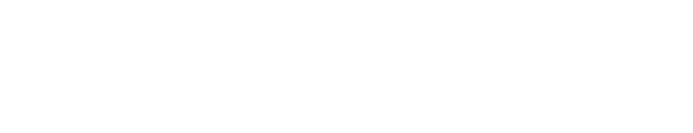 But also….
An imbalance in the size of the response from two main groups of NGOs.

Responses from national NGOs split 13/2 between ‘non-hunting’ NGOs and ‘hunting’ NGOs, or 85%/15%.

    Questions which we might ask: 
                                     - Why is this?   
                                     - What does it mean for the implementation of the  			TAP specifically and the Convention generally?    
                                     - Should anything be done?      
                                     - If so, what?
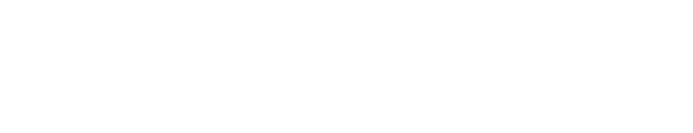 And further….
A lack of involvement of NGOs with use of national priorities, gravity factors and impact statements.

All responses from NGOs on these were negative at between 59 to 82%.

     Questions which we might ask: 
                                     - Why is this?   
                                     - What does it mean for the implementation of the  			TAP specifically and the Convention generally?    
                                     - Should anything be done?      
                                     - If so, what?
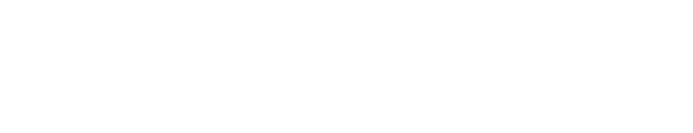 So finally….What lessons can we learn?
‘’NGOs can play a substantial and varied role in assisting government administrations to implement the TAP and the aims of the Convention.’’

1.  SFPs should actively encourage a wide range of NGO involvement:                     				      and…
2.  A wide range of NGOs should actively seek to assist SFPs:
                                           SFPs                     NGOs
3. A wide range of NGOs should actively seek to interact, both with each other and with civil society, to encourage voluntary compliance to reduce IKTT:
                                           NGOs                     NGOs

                                           NGOs                     Civil Society
NGO involvement in assisting authorities to implement TAP.
Is this the way forward?
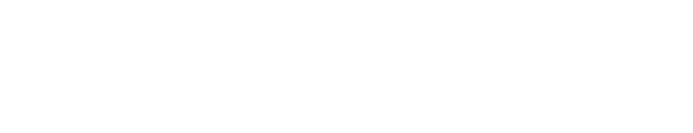 Thank You to BirdLife Malta for permission to copy the image


AND

Thank You!